Zajedničko Županijsko stručno vijeće učitelja matematike PGŽ i LSŽ
Rijeka, 30.5.2019.
Dnevni red
1. Matematička igra Matiša, Ljerka Linić, prof., OŠ Čavle2. Izračunavanje površine trokuta pomoću Heronove formule i na drugačiji način - radionica, Ivan Kelava, OŠ Lovinac, Lovinac3. Školska matematička liga, Irena Žagar Božičević, OŠ E. Kumičić, Rijeka4. Digitalni alati u nastavi matematike (Nearpod) - prijedlog aktivnosti za učenike u interaktivnoj učionici, Valentina Pajdaković, OŠ Otočac5. Aktualnosti - voditeljice
Natjecanja iz matematike
Školsko natjecanje 28.1.2019.
nastupilo 877 učenika PGŽ od 4. do 8. razreda

Županijsko natjecanje 28.2.2019.
Pozvano 115 učenika PGŽ od 4. do 8. razreda
Rezultati Županijskog natjecanja PGŽ
4. razred
Rezultati Županijskog natjecanja PGŽ
5. razred




6. razred
Rezultati Županijskog natjecanja PGŽ
7. razred



8. razred
Rezultati Županijskog natjecanja LSŽ
Sudjelovalo 19 učenika od 4. do 8. razreda
4. Razred



5. Razred
Rezultati Županijskog natjecanja LSŽ
6. razred



7. razred
Rezultati Županijskog natjecanja LSŽ
8. razred
Državno natjecanje
Poreč, 28. – 30. ožujka 2019.
5. razred
6. razred
8. razred
Natjecanje DMF-a u okviru Festivala znanosti 2019.
Tema festivala: „Boje”		   od 8.4. – 13.4.2019.

Nagrađeni:
nagrada – “Matematička igra Matiša”, 
autori: Davor Žeželić, David Petz, Lucia Dejanović (7.r.), mentor: Ljerka Linić, prof., Osnovna škola Čavle.
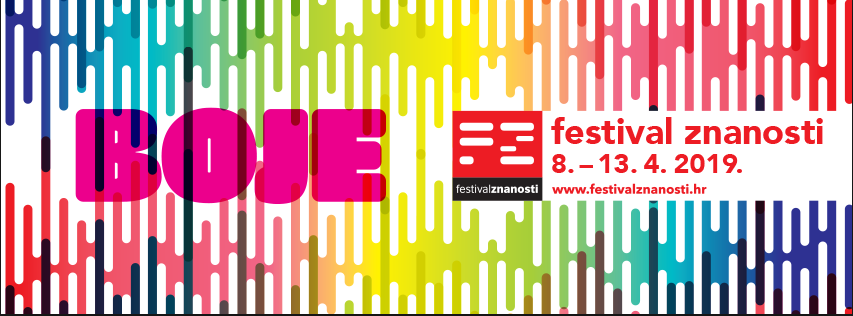 Natjecanje „Klokan bez granica”
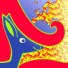 rezultati objavljeni na
                www.matematika.hr
14. Festival matematike u Puli
Ekipno natjecanje „Ekipa 5+”
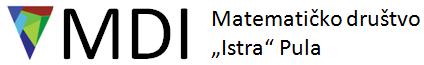 PIKO
MIKRO
MIKRO
MEGA
14. Festival matematike 2018.
Smotra projekata „Matematika+“
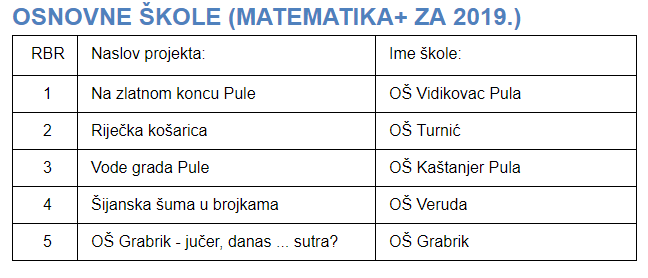 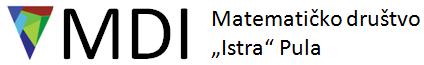 Najavljeni stručni skupovi
Lipanjski skupovi ŠZŽ
     1) 3.6.2019. u 15:00 sati u OŠ Kostrena
	prsten grada Rijeke i otoci (v. Nevia Grbac)
	Gorski kotar (v. Sanja Janeš)
      2) 7.6.2019. u 10:00 sati u OŠ Gornja Vežica
	PGŽ i LSŽ1 (v. Alena Dika)
      3) 7.6.2019. u 16:00 sati u OŠ Turnić
	PGŽ i LSŽ1 (v. Snježana Komadina)
Najavljeni stručni skupovi
11. stručno-metodički skup Pula 
     (14.-16.11.2019.), tema: „Geometrija u     
      nastavi matematike”
HVALA NA PAŽNJI!